Kostnadsfördelningen i bilder
Bildpaketet innehåller central information om finansieringen av arbetspensionssystemet och kostnadsfördelningen 
18.1.2024
Pensionsskyddscentralen   |
18.1.2024
1
Penningflödena inom arbetspensionssystemet år 2022
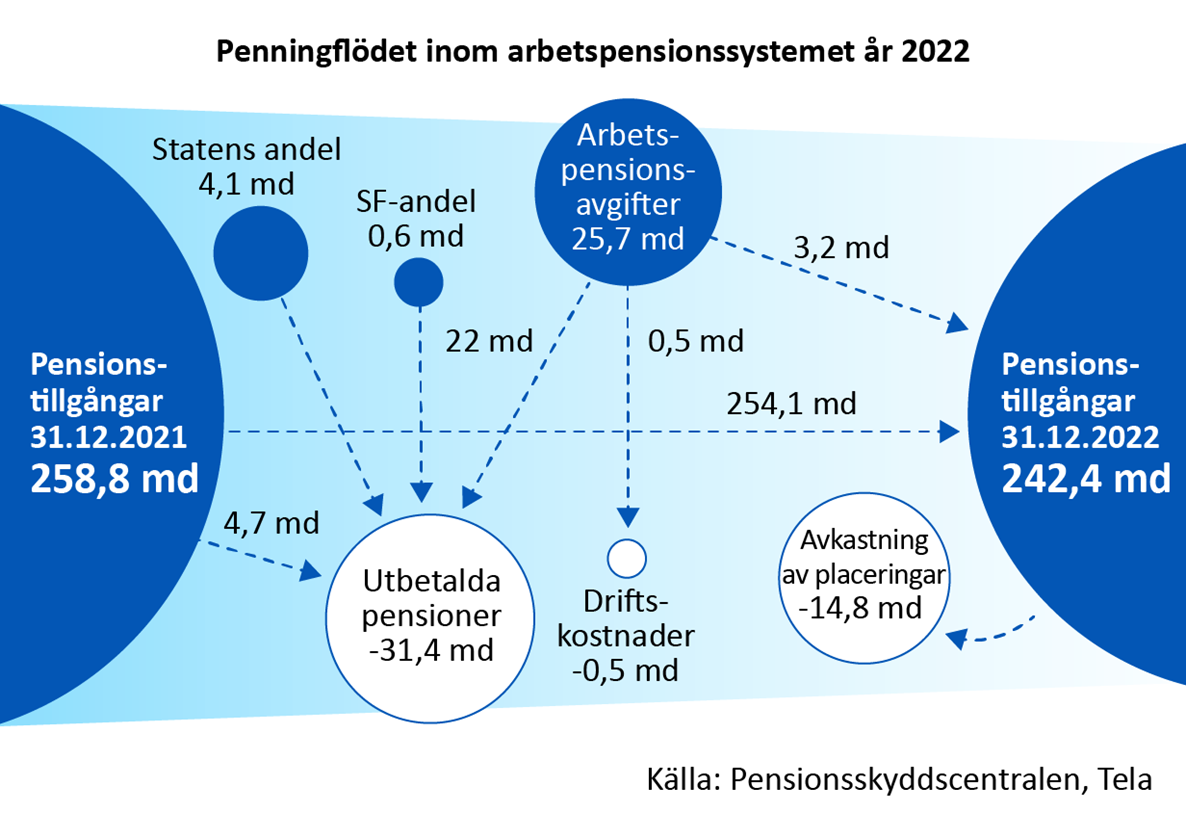 Pensionsskyddscentralen   |
18.1.2024
2
Pensionssystem
Pensioner kan finansieras genom ett fördelningssystem, ett fonderingssystem eller genom en kombination av dessa. 
I ett fördelningssystem täcker pensionsavgifterna och eventuella andra finansierings-källor årligen hela pensionsutgiften och omkostnaderna. Avgiften och förmånen riktas till olika generationer. Systemet är enkelt, men om pensionsutgifterna stiger mycket, blir också avgifterna högre. Avgifterna ska betalas också då ekonomin är ansträngd.
I ett fonderande system fonderas förmånen vid intjäningstidpunkten, och avgiften och förmånen riktas då till samma generation. Placeringsintäkterna från fonderna möjliggör en lägre pensionsavgift.  I systemet ingår dock en risk för placerings-förluster.
Pensioner enligt lagen om pension för arbetstagare (ArPL) och lagen om sjömans-pensioner (SjPL) finansieras med ett partiellt fonderande system, där pensions-utgiften täcks partiellt med fonder och partiellt med avgifter för det aktuella året. Detta system är flexibelt och med hjälp av fonden kan avgiftsnivån justeras. Det partiellt fonderande systemet innehåller dock en risk för att systemet blir komplicerat
Pensionsskyddscentralen   |
18.1.2024
3
Partiellt fonderande system
Avgifter
Andra finansierings-källor
Fonder
Placerings-intäkter
Omkostnader
Pensionsutgiften
Pensionsskyddscentralen   |
18.1.2024
4
Partiell fondering av ArPL- och SjPL-pensioner
Indelningen i fonderad del och utjämningsdel görs separat för varje pension.
Pension
Den del som finansieras gemensamt kallas utjämningsdel
Finansieras genom fördelningssystemet 
Pensionsanstalterna ansvarar gemensamt
Fonderad del
Finansieras genom fonderingssystemet
Den enskilda pensionsanstaltens ansvar
Pensionsskyddscentralen   |
18.1.2024
5
Finansieringen av pensionerna
Fonderande system:
Fonderad del
Pensionsanstaltens ansvar
Privata sektorn
Pensionslagarna för arbetstagare
Fördelningssystem:
Utjämningsdel
Pensionsanstalternas gemensamma ansvar och statens andel av SjPL-pensioner
Pensionslagarna för företagare
Fördelningssystem:
Pensionsanstalternas gemensamma ansvar och statsgaranti
Offentliga sektorn
Fördelningssystem och buffertfonder
Kommunala pensioner
Statens pensioner
Stats- budgeten
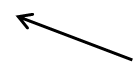 Övriga
Pensionsskyddscentralen   |
18.1.2024
6
Sista pensionsanstalten betalar ut alla pensionsdelar till pensionstagaren
Pensionen:ArPL, SjPL
  FöPL, LFöPL,
 OffPL
 -delarna
Decentraliserad 
verkställighet


Pensionsförsäkringsbolag (ArPL, FöPL)
Pensionsstiftelser (ArPL)
Pensionskassor (ArPL, FöPL)
Keva (OffPL)
LPA (LFöPL)
SPK (SjPL)
Sista
pensions-anstalt
Kostnadsfördelning för arbets-pensionerna på Pensions-skyddscentralen
Pensionsskyddscentralen   |
18.1.2024
7
Kostnadsfördelningen av arbetspensionerna
Fördelning av syssel-sättningsfondens avgift
PSC:s årliga avstämningar
Statens ersättningar för StPEL-förmåner
PSC:s kostnadsandel
Kostnader för pensionsandelar som finansieras gemensamt
Kostnader för pensionsdelar som betalats för en annan pensionsanstalts räkning
Statens del av FöPL-pensionsutgiften
Kostnadsfördelning för FöPL-pensioner
Kostnadsfördelning för oavlönade perioder
ArPL-SjPL-VILMA-pensionsavräkning
Pensionsskyddscentralen   |
18.1.2024
8
Pensionsdelar som betalats för andras räkning åren 2001–2022
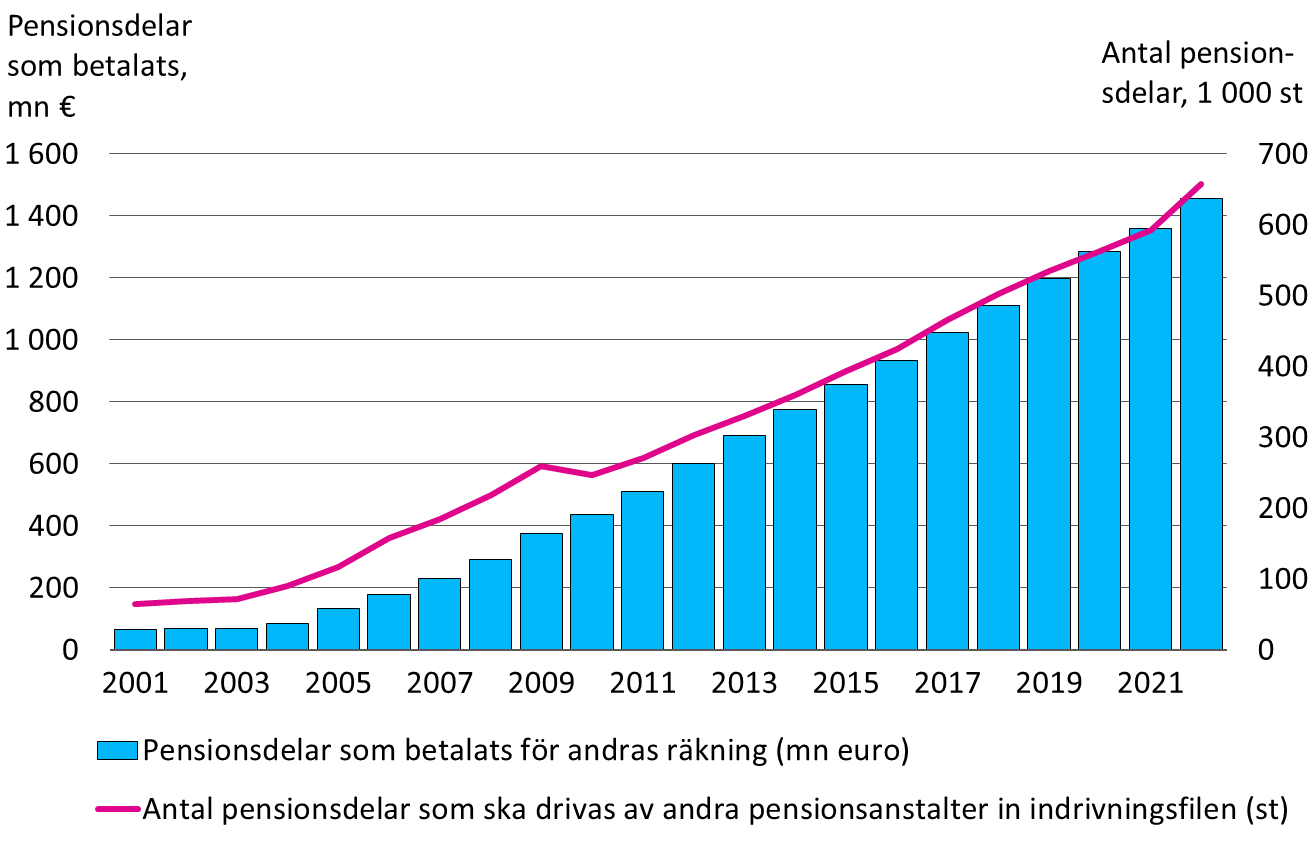 Pensionsskyddscentralen   |
18.1.2024
9
Utbetalda ArPL- och SjPL-pensioner åren 2001–2022
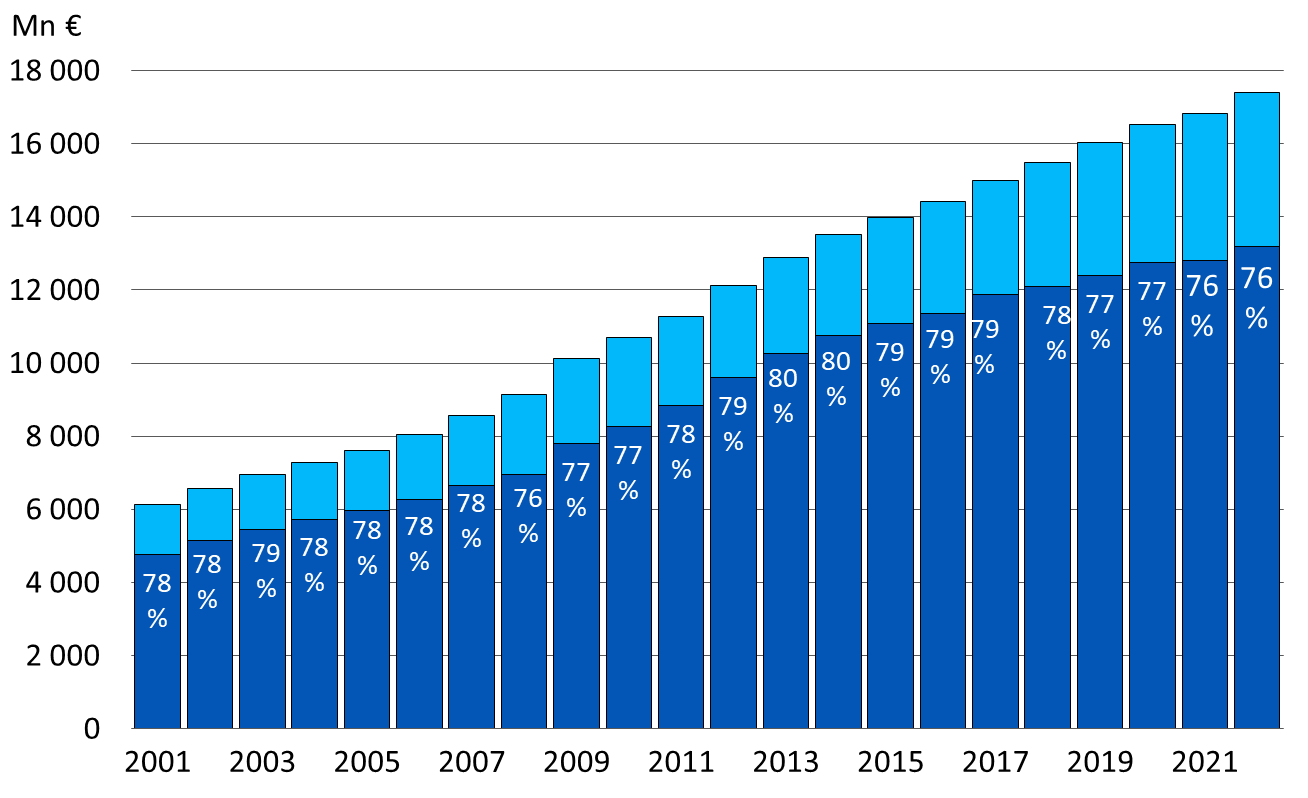 Utbetalda pensioner sammanlagt
  
  
Andel pensioner som 
finansieras gemensamt
Pensionsskyddscentralen   |
18.1.2024
10
Pensionsutgiften enligt FöPL och statens andel åren 1990–2022
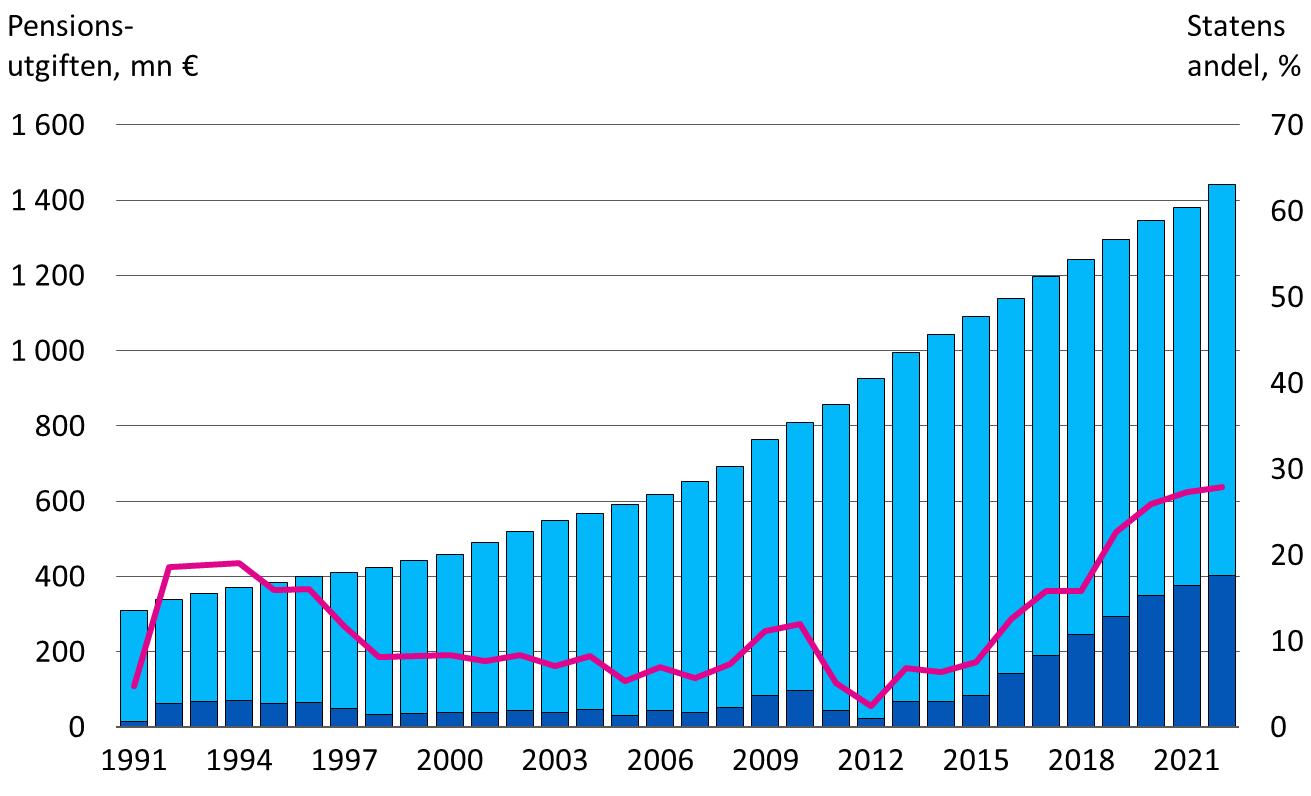 Hela pensions-
utgiften

Statens andel av 
pensionsutgiften

Statens andel i % 
av pensionsutgiften
Pensionsskyddscentralen   |
18.1.2024
11
Pensionsutgiften enligt LFöPL och statens andel åren 1990–2022
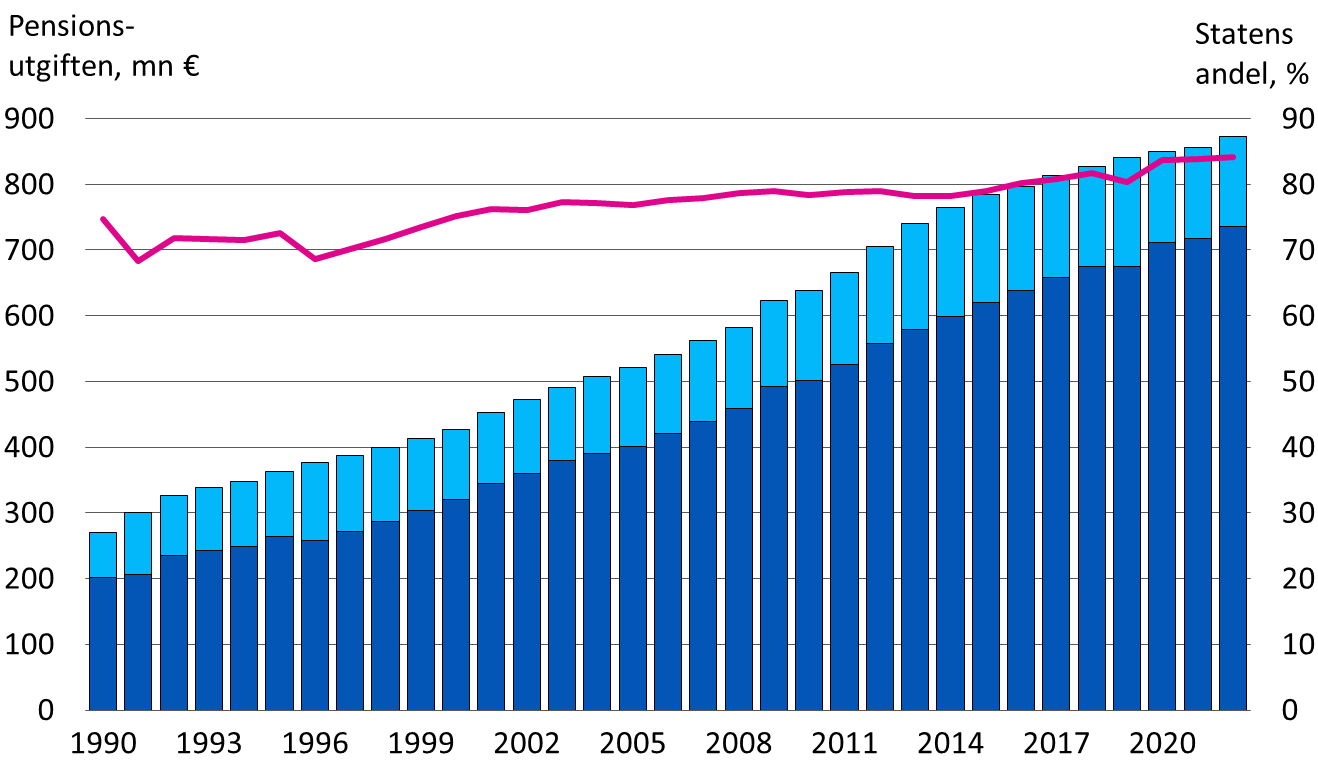 Hela pensions-
utgiften

Statens andel av 
pensionsutgiften

Statens andel i % 
av pensionsutgiften
Pensionsskyddscentralen   |
18.1.2024
12
Pensionsdelar som betalats för oavlönade perioder åren 2006–2022
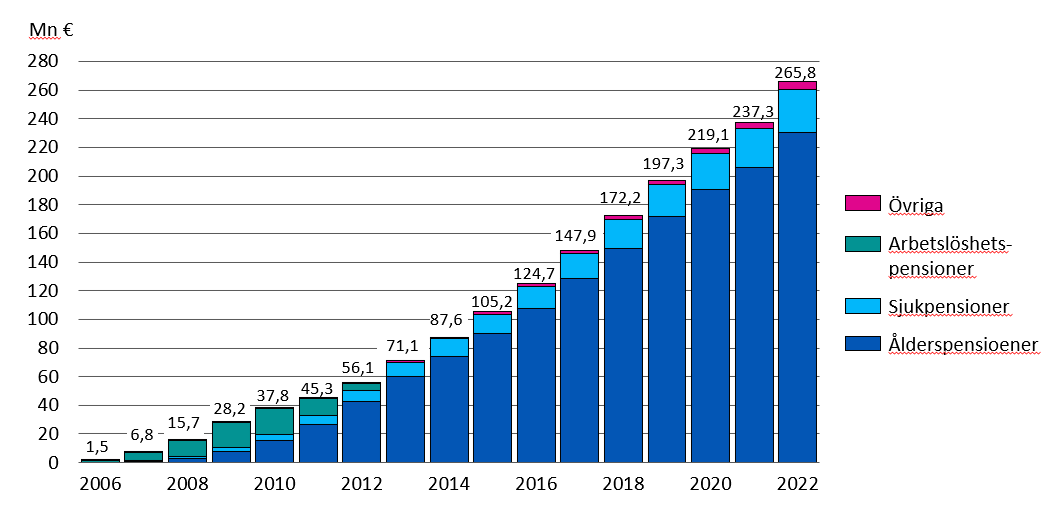 Pensionsskyddscentralen   |
18.1.2024
13
Förmåner som betalats enligt StPEL åren 2006–2022
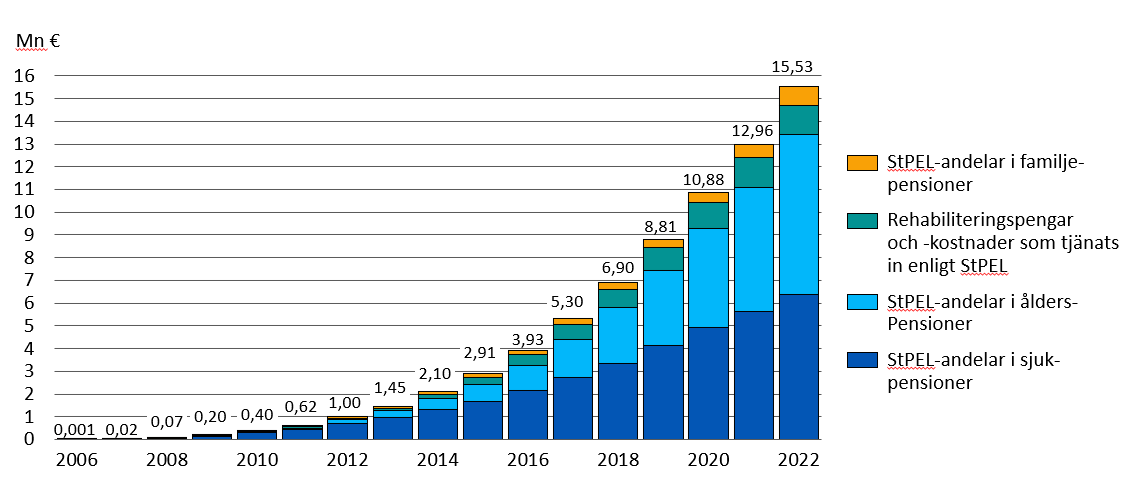 Pensionsskyddscentralen   |
18.1.2024
14
Sysselsättningsfondens avgift i förhållande till försäkrad lönesumma och arbetslöshetsgraden åren 1990–2022
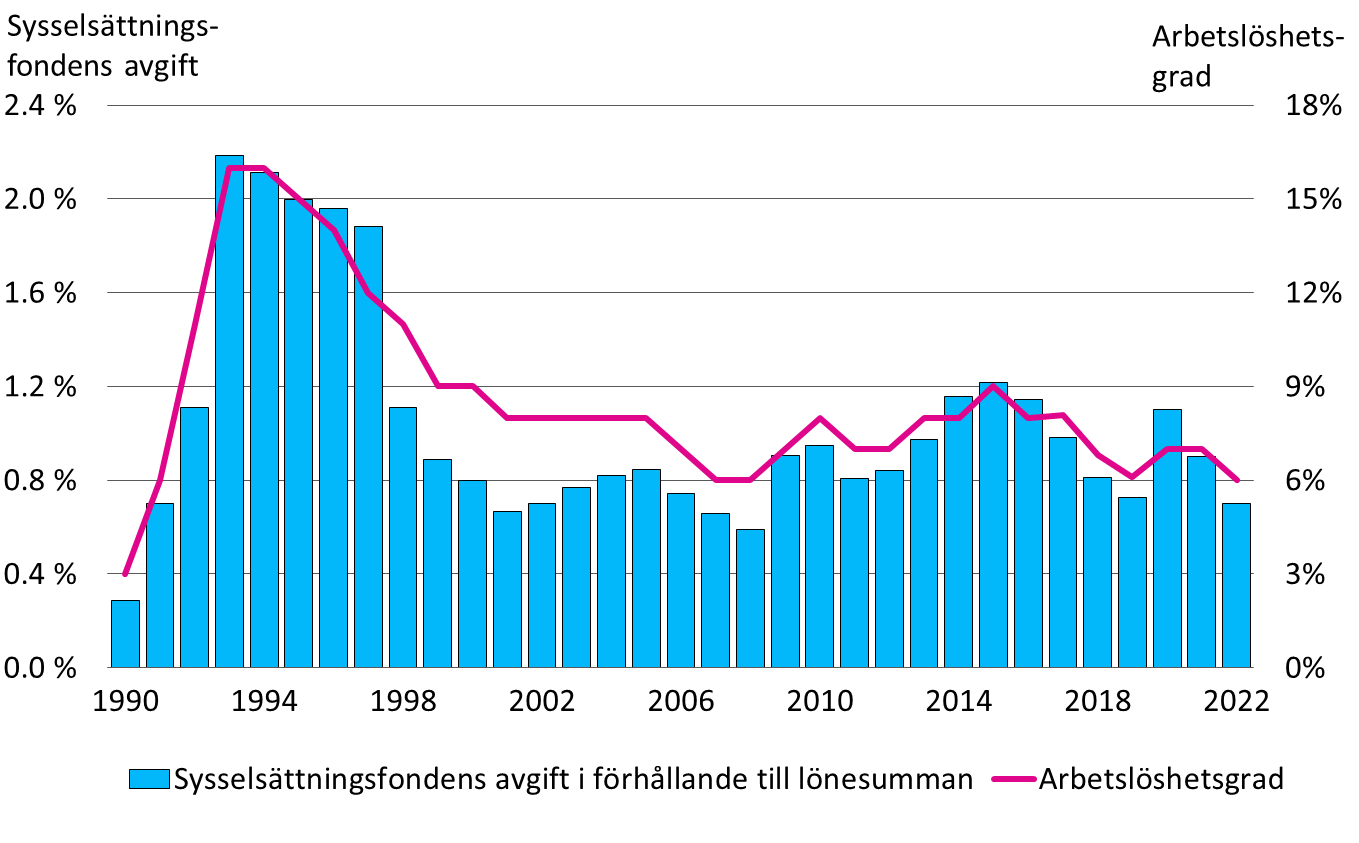 Pensionsskyddscentralen   |
18.1.2024
15
ArPL- och SjPL-pensionspengar enligt ansvarsdel åren 2007–2022, 31.12
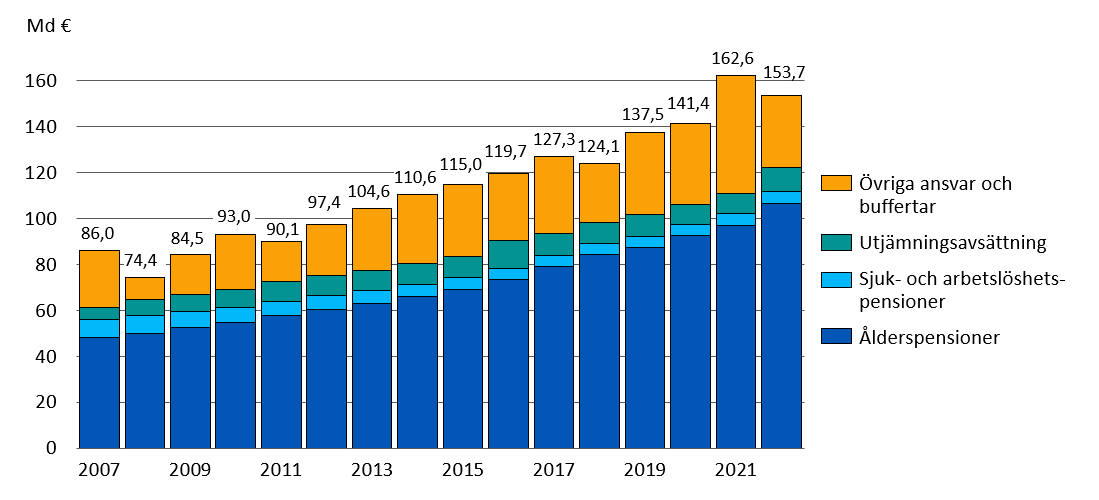 Pensionsskyddscentralen   |
18.1.2024
16
ArPL- och SjPL-försäkringsavgiften enligt pensionsanstaltstyp år 2023
Privat arbetsgivare
ArPL-försäkringsbolagen
ArPL-stiftelser
ArPL- och SjPL-kassor
Tillfälliga
arbetsgivare
Arbetsgivarna har gemensamt ansvar
Arbetsgivaren har självrisk eller gemensamt ansvar
Avtals-
arbetsgivare
Fast avgift
24,84 %
Lönesumma
< 2,198 mn €    > 2,198 mn €
Fast
grundavgift

Återbäring enligt försäkring
Grundavgift och avgiftsklass

Återbäring enligt försäkring
Pensionsskyddscentralen   |
18.1.2024
17
Arbetspensionsavgifternas procentsatser år 2023
1) Fastställda FöPL-avgifter. 2) Lantbruksföretagares genomsnittliga avgift är 14,0 procent och stipendietagarnas 13,3 procent.                                                                                                                                                     3) Fastställda grundprocenter enligt LFöPL.
Pensionsskyddscentralen   |
18.1.2024
18
ArPL-avgiftens delar i genomsnitt för arbetsgivare med försäkring i arbetspensionsförsäkringsbolag år 2023
Pensionsskyddscentralen   |
18.1.2024
19
Genomsnittlig APL-/ArPL-avgift åren 1962–2023
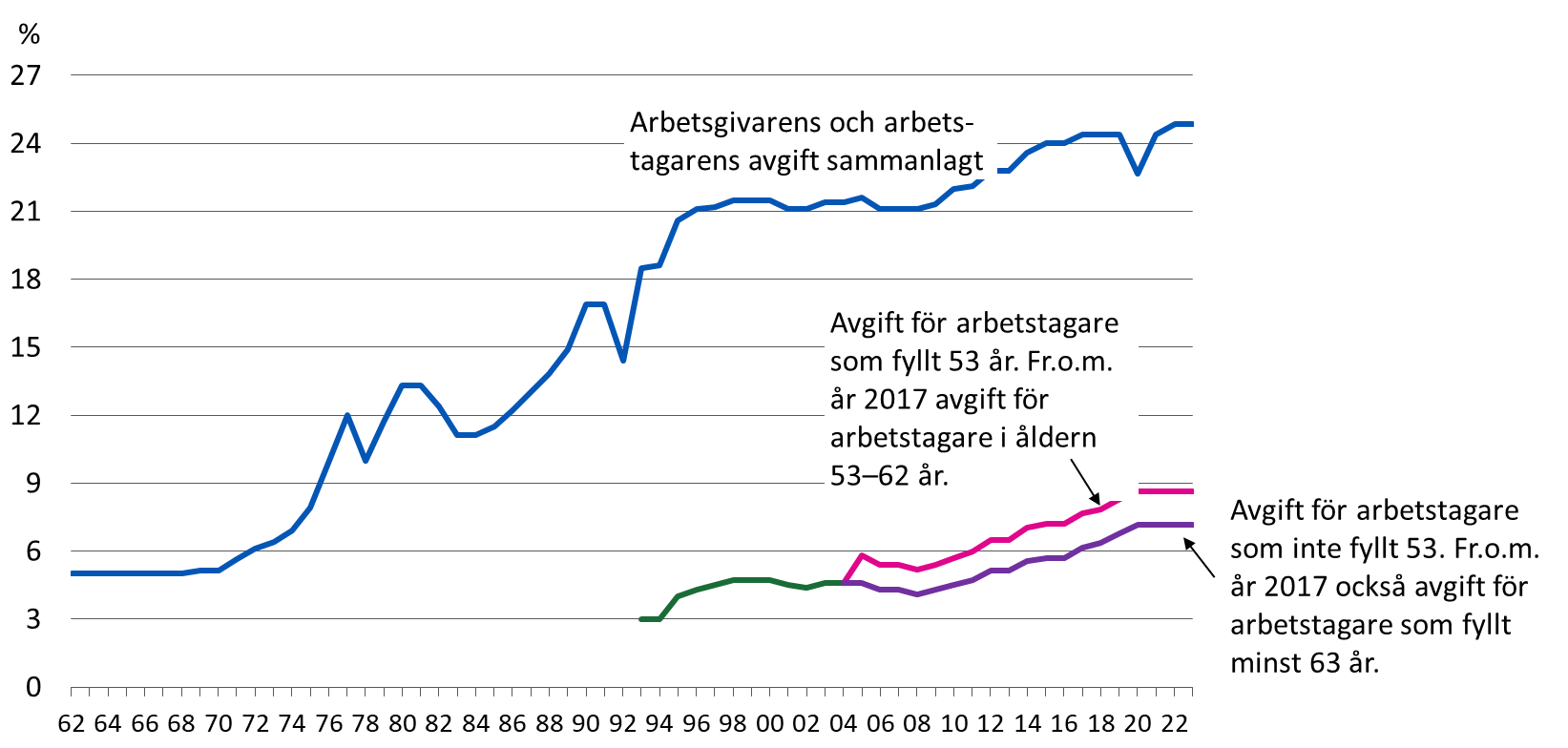 Pensionsskyddscentralen   |
18.1.2024
20